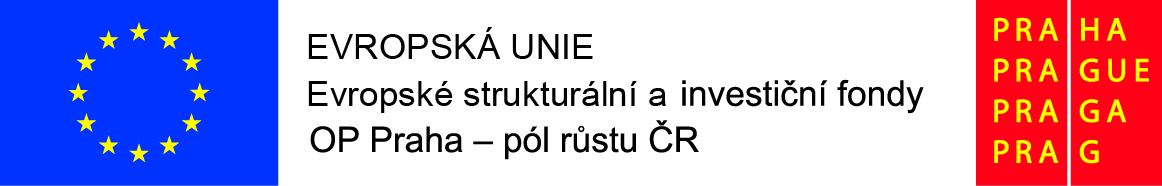 Prezentace ze stáže
Španělsko, Malága
7. – 11. 11. 2022
Jitka Gavláková a Markéta Donátová MŠ Ohradní
Základní charakteristika navštívené školy
Škola se jmenuje COLEGIO DECACIÓN INFANTIL Y PRIMARIA BERGAMÍN
Tato škola je jednou z nejstarších škol v Málaze a první, kde byli společně umístěni chlapci            i dívky (cca 1978). Je specifická umístěním v chudší části města a tím i velkým množstvím       dětí s OMJ. 
Jedná se o veřejnou státní školu zřizovanou vládou Španělska. Škola má předškolní a první školní stupeň, ve škole se tedy vzdělávají děti od 3 do 12 let.  Celkem je ve škole 250 dětí,    z toho je asi 200 dětí s odlišným mateřským jazykem. Nejčastěji jsou z Maroka (cca 30 %), Ghany, Senegalu, Pobřeží Slonoviny, ale i Venezuely, Brazílie, Číny, Ukrajiny, Ruska.
Vzhledem k těmto dětem, které jsou z různých zemí, s různými socio-kulturními zázemími, různými úrovněmi vzdělávání, je zapotřebí řada speciálních opatření. Například rozdělení dětí v rámci jedné třídy dle úrovní a tím potřeba několika učitelů, spolupráce s dalšími subjekty v oblastech s cílem celkové adaptace žáků a jejich rodin v rámci společnosti.
Viděné metody výuky – 1. pedagog
Na škole používají všechny druhy metod výuky a přizpůsobujují je zvykům, tradicím, náboženství, nebo úrovni vzdělání dětí a jejich rodin. 
Z klasických metod  používají hojně metodu názorně –demonstrační, kdy pracují s obrázky a učí tak nově příchozí španělský jazyk. Používají též pracovní sešity, kde děti plní různé názorně uvedené úkoly. Ke konci vyučování využívají dovednostně-praktických činností, jako jsou různé ruční práce, práce na pozemku, péče o květiny apod.
 Z aktivizujících metod využívají hlavně didaktické hry, které probíhají formou hravých činností, které děti vedou ke správnému rozvoji kognitivních, kreativních a hlavně sociálních kompetencí. Velmi se zde zaměřují na individuality jednotlivých žáků, řešení jejich problémů se začleňováním se do společnosti, vzhledem k jejich rozdílnému původu.
Z komplexních metod nastupuje frontální a skupinová výuka postupně dle zvládnutí předchozích cílů a rychlosti začlenění dětí a jejich výuky jazyka pro domluvení se. V některých případech musí snížit úroveň výuky a počkat, až děti v dané skupině dosáhnou požadované úrovně. Se začleňováním dětí jim pomáhají různé projekty, které dětem ukazují reálný život       v jejich okolí na evropském kontinentu. S tím se pojí i různé výlety do okolí, které některé dětí vidí poprvé, protože si jejich rodiče nemohou něco podobného dovolit.
Viděné metody výuky – 2. pedagog
Ve výuce bylo možné vidět mnoho rozličných aktivit a metod , které lze využít i při výuce naší v MŠ .
 Mezi metody, které mohu využívat i ve své praxi patří : obrázková       a výuková schémata určená dětem předškolního věku, hojné využití piktogramů, vybarvování podle zadání.
Jak co jsem se naučila využiji ve své praxi – 1. pedagog
V rámci stáže jsem odpozorovala jak lze pracovat s dětmi s odlišným mateřským jazykem, například rozdělením do skupin dle různých pokroků ve vzdělávání. Dále jsem odpozorovala metody, které pedagogové používali během výuky, a které bych ráda využila i ve své třídě. Bylo velmi přínosné vidět proces vzdělávání uprchlických dětí s OMJ ve třídě v takovém počtu. 
Ráda bych do vlastní výuky zařadila více projektových aktivit. Zaujal mě i systém rozdělení úkolů       a hraček, který byl stanoven týdenním rozpisem na nástěnkách. Výborné bylo používání osobního mikrofonu učitelkou – může jim ho předepsat pojišťovna.
Přes všechny problémy bylo klima ve škole velmi pozitivní, neuspěchané a vstřícné všem dětem         i dospělým, což mne velmi inspirovalo.
Jak co jsem se naučila využiji ve své praxi – 2. pedagog
V rámci stáže jsem se naučila , jak lépe pracovat s žáky s odlišným mateřským jazykem
 důraz byl kladen na prvotní rozřazení žáků do skupin dle úrovně znalosti španělského jazyka .
Dále jsem odpozorovala různé metody , které pedagogové ve své výuce využívají. Např. týdenní rozpis hraček – každý den se děti střídají v různých aktivitách – obrázkové schéma na každý den.
Celkové shrnutí
Celkově byla stáž pro nás velmi přínosná, protože jsme viděly v praxi práci s velkým počtem dětí s odlišným mateřským jazykem.
Byly jsme přítomny přímých konzultací s pedagogy, kteří se jim věnují a seznámily se tak možnostmi i úskalími jejich práce. 
Bylo velmi zajímavé, setkat se s jiným typem dětí s OMJ, než u nás,      i s jinou mentalitou při jejich výuce a začleňování.
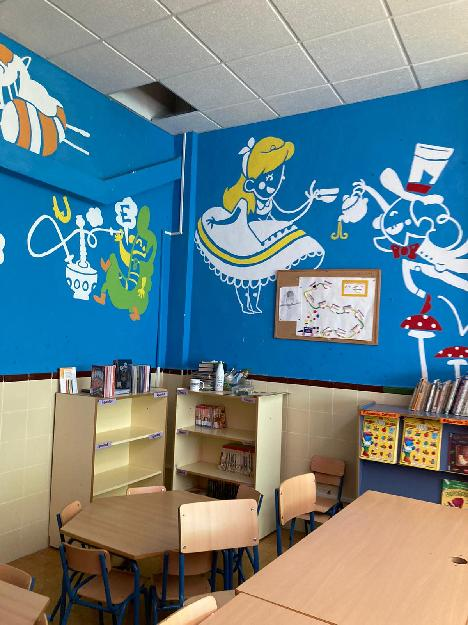 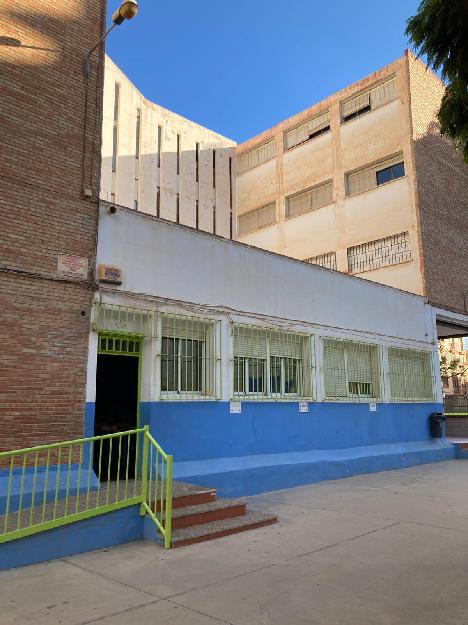 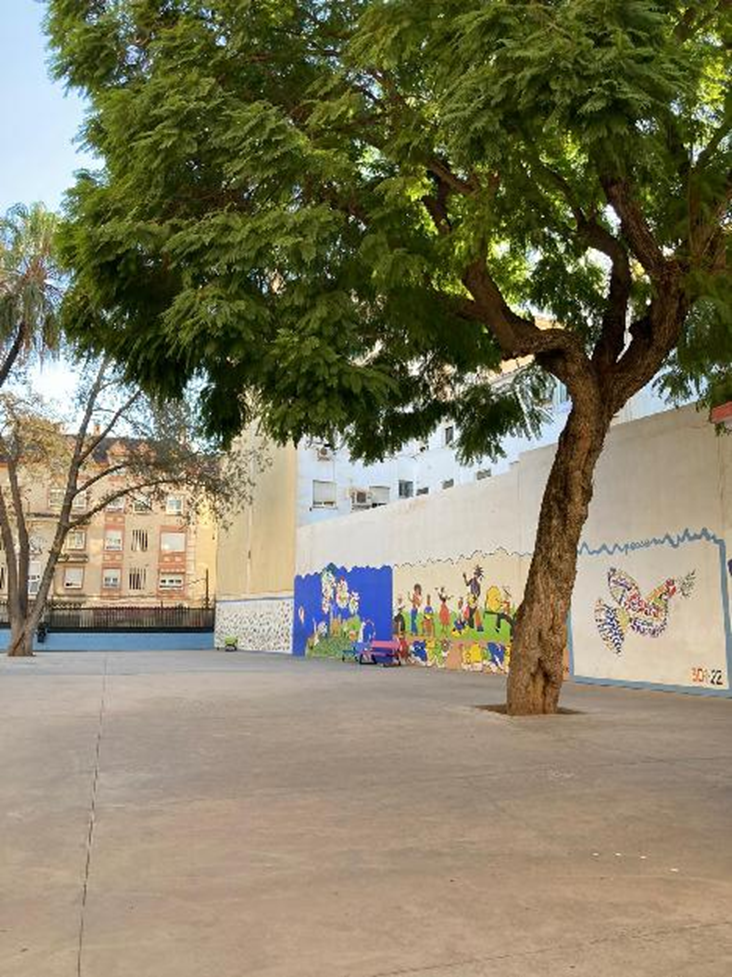 Škola CEIP Bergamin a prostor 
na volnočasové aktivity
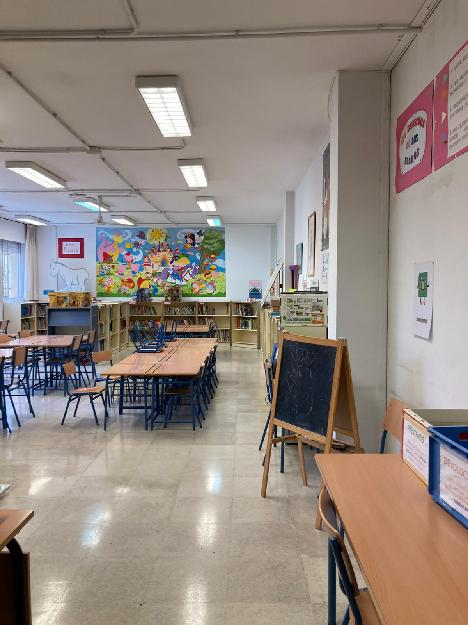 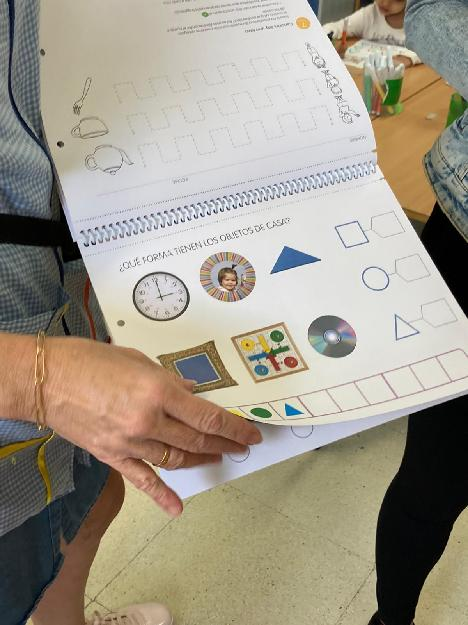 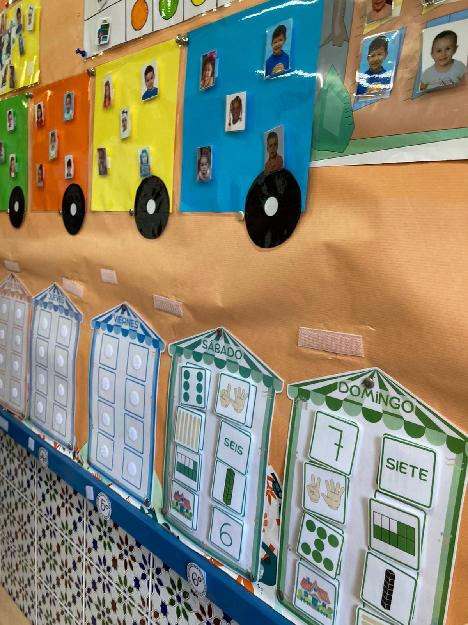 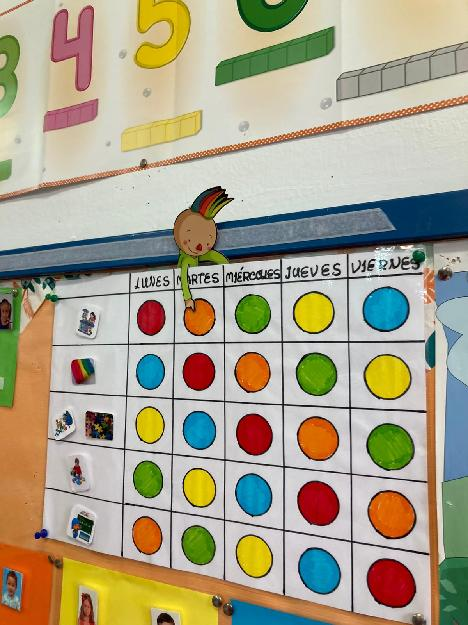 Školní knihovna, učební pomůcky a nástěnky
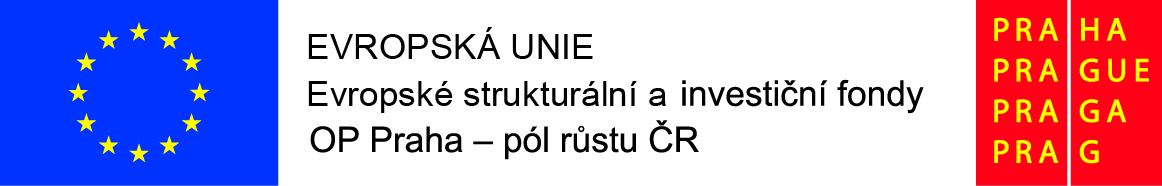 Děkujeme za pozornost